Community Governance in Nepal
	
	Presented by 

Office of the Prime Minister and Council of Ministers
Content
Context
History
Community governance in Nepal
Experience from Local Self Governance and Community Development programme
Ward Citizen Forum and Citizen Awareness Centre in local level planning
Achievements
Conclusion
Context
The self governing system at the grassroots level is Community Governance(CG).
It is also the community management and decision by community, for community to the community
It develops the relation between state, civil and local people and reduces distance between citizens and the centers
CG ensures the meaningful participation, people’s right, strategic vision, rule of law, responsiveness, effectiveness, efficiency and accountability
It is for participatory democracy that promotes democratic polity and channelize resources
History of Community Governance
Rich history of tradition of Community Governance
More than 120 ethnic group with some type of community organization such as Pancha valadami, arma parma system, guthi of Newar, Rodis of Thakali,  Bhejas of the magar and so on
Tribhuwan Gram Vikas project at 1950 a. d. is the first organization involved in government activity
Community Forestry program started in  1970. A successful program in Nepal
Contd….
Small farmer program, Productive loan Development program(1980) and self reliance for rural developent were some of the other initiatives
Saving and Credit groups emerged at late 80s
Concept of Social Mobilization was emerged since 90s. It has been an integral part of many development programmes.
Tenth five year plan(2002-2007) and 3 years interim plan(2008-10) recognized social mobilization as a means for contribution to the national poverty reduction goal
Efforts for Community Governance in Nepal
Local self Governance Act 1999 was landmark legislation in the development of power and resources to the local level
It focuses on principles of good local governance: Devolution of authority, efficient and effective institution at local level, mobilization of own resources at local level, good governance, strong local level leadership and private, private public partnership and community engagement
The preparation of annual plan, programmes and service delivery with engagement of community was built up in local self governance act.
Government of Nepal started sectoral devolution in agriculture, education, health, and small infrastructure.
Contd….
Community management for school, health, consumer committee for small infrastructure are working with government
Rs 6 millions of work in irrigation, road and other small infrastructure can be done thru users group. 
Upto to 20 millions project can be implemented thru users committee in earthquake affected area.
Experience from Local Governance and Community Development Programme
Government of Nepal launched Local Governance and Community Development Programme (First Phase 2008/09-2012/13) and Second Phase 2013/14-2016/17)
The main goal of those program is to contribute towards poverty reduction through better local governance and community development
The propose of the programme is to improve local governance for effective service delivery and citizen empowerment
Experience from Local Governance and Community Development Programme….
This programme has created  community based two forum at grassroot level i.e. Ward Citizen Forum(WCFs) and Citizen Awareness Centers(CACs)
Ward Citizen Forum is an inclusive community based forum which comprises 25-27 members from different sphere of society.
Citizen Awareness center is focus for deprived and very poor community within ward
Structure of Ward Citizen Forum
Proportional representative of all cast from socially and economically back warded group   – 6
Representative from community organization(community forestry, users group, mothers group, credit and saving group, local group, consumer etc.)				  - 4 
Agri and Environment member			 			  -1
Representative from School Management Committee 				 -1
Child representative(girl, boy)			             			 -2
Representative from Extreme Poverty Group(2 male, 2 female)			-4
Health committee member						-1
Socially reputed person 						-1
Physically challenge person						-1
Senior citizen (male, female)						-2
Female health volunteer						-1
Coordinator, Civil Awareness Center					-1
Total								25

For Municipal (Additional)
 Area Improvement committee if any-(male, female)				 -2
Contd….
Have four years term
Coordinator will be nominated from the members. Coordinator will be man and women respectively with a term of one year.
33 percent members must be women
One fourth members replaced by new members every year.
Interaction with WCF members
Structure of Citizen Awareness Center
A Citizen Awareness Centers formed from the most downtrodden group within ward.
25-30 members will be in this centers. A coordination committee will be formed from the members.
Coordination Committee will be as follows:
Coordinator						1
Co-Coordinator						1
Member				  			2
Member Secretary(Social Mobilizer)			1
Meeting of Citizen Awareness Center
Programme Outcomes
Citizens and communities actively engaged with local governance actors and hold them to account
Local Bodies are more responsive to citizens’ demand 
All citizens are provided with efficient and effective local services 
Strengthened policy and institutional framework for devolution, sub-national governance and local service delivery
Outputs
1: Citizens and community organizations are empowered to actively participate and assert their rights in local governance.
2: Accountability mechanism for local governance are in place.
3: LBs’ access to resources increased.
4: Public Financial Management system improved
5:  Institutional and human resource capacities of LBs and central level agencies involved in local governance strengthened
Outputs
6: Access to and quality of local infrastructure and other socio-economic services administered by LBs improved.
7: Strengthened integrated planning, budgeting, monitoring & evaluation and coordination amongst local governance actors.
8: Refined policy on local governance and improved inter-agency cooperation.
9: Policy developed for devolution and federalism
Intervention Areas
Governance Reform:
Local Government Restructuring
Federal  Governance
Fiscal Decentralization
Fiduciary Risks Reduction  
Results Based Management
Public Financial Management
Service Delivery: 
Vital Registration 
Community Mediation
Social Security  
Local Community Infrastructure Development
Social Development 
Local Economic Development
Livelihood Improvement Schemes.
Investment Areas
Civic Empowerment: 
Social Mobilization 
Child Friendly Local Governance
Gender Equality and Social Inclusion
Information Management
Local Governance and Accountability Facility
Environmental Friendly Local Governance 
Capacity Development
WCF members in Local Level Planning workshop
Accomplishments
31,642 Ward Citizen Forum (WCF) formed with 754,862 members.
8450 Citizen Awareness Centers (CACs) formed with 253,500 members ( 75% women).
4500 Social Mobilizers involved in social mobilization 
525 NGOs engaged in social mobilization as local service providers   
90 % VDCs and 100% municipalities conducted ward level planning workshops in which 1.2 million citizens including WCFs and CACs members participated (38.7 % women)
Accomplishments
LBs included 41 % of projects (173,765) demanded by WCFs and 49% of the projects (24470) demanded by children in their annual plans
Public audit conducted by 56%  VDCs; 80% Municipalities and 99 % DDCs 
More than 25 % WCFs engaged in public audit
LGCDP’s social mobilisation nationwide approach reaches the very lowest level of government structure It is therefore uniquely positioned to capture the voice of Nepal citizens.
Cont..
The most disadvantaged groups representation including women and children, and balanced ethnicity is assured in the guidelines for setting up the Ward Citizens’ Forums of 25 - 27 members in each Ward.
Additional support is given to the most disadvantaged Ward in the VDC through the Citizens Awareness Centre (CAC) that encourages women (75% average) and social disadvantaged to raise their awareness and enable them to make their demands through the WCFs.
Strengthening, Social and Public audit, Public Hearing and compliance audit by CSOs
Cont..
Local political leaders generally accept WCFs roles in prioritizing ward level plans and sending it to VDC in absence of local elections and are often very supportive of the system.
WCFs play civic oversight role on the service delivery of governmental agencies, local bodies and non-governmental sectors.
They have become crucial instruments in promoting social cohesion and reducing social evils
Cont..
More than 45,000 community infrastructure projects have been completed, benefiting more than 12 million people, of which 5.5 million from disadvantaged groups. 
CACs  members (28003) received  livelihood improvement grant and  started income generating activities, 
 56% of local bodies incorporated children's demand in their annual plans
Citizen Awareness Center Members in Training,
Conclusion
Engagement of Community based organization in planning, programming and implementation process has strengthened the mechanism of interests articulation of respective communities and increased downward accountability as well as transparency at local level.
Community governance enables the communities to engage, connect and strengthen social issue, enhancing efficiency of community driven development, building social capital, strengthening governance and making development more inclusive.
Therefore, Community Governance is instrument for enhancing good governance at grass root level.
Thank You
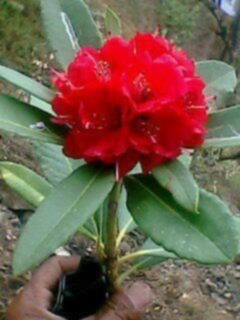